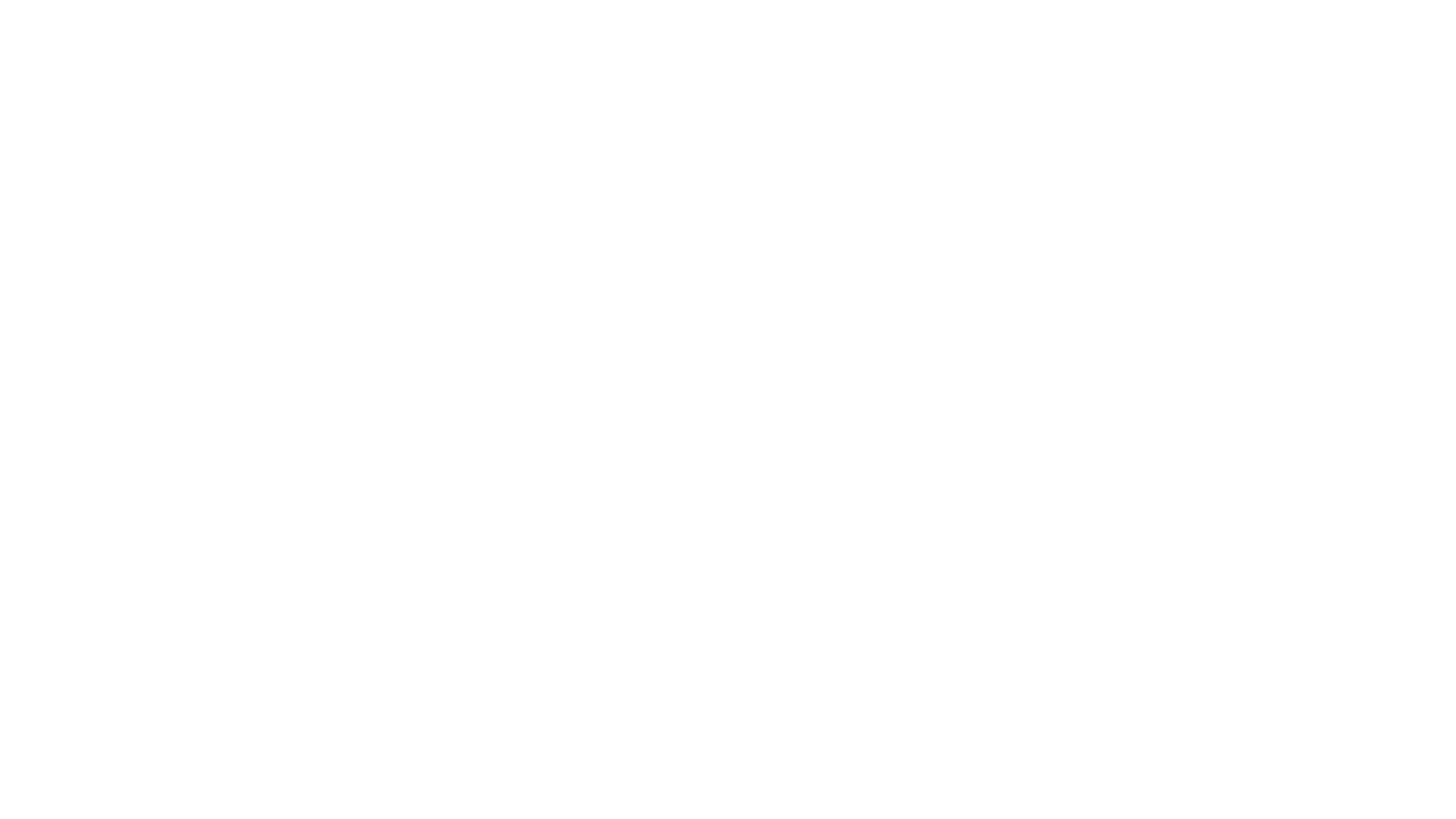 Boccia og teppecurling
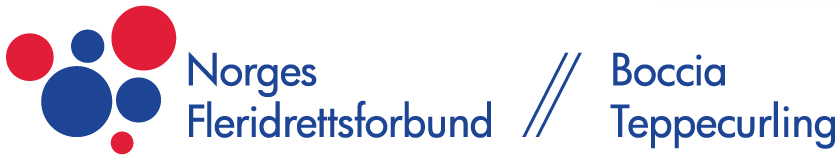 Handlingsplan 2025-2027
Bredde og rekruttering
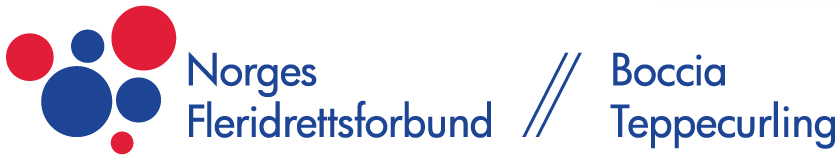 Arrangere 4 rekrutteringssamlinger i utvalgte byer
Starte opp to-tre nye klubbmiljøer årlig eller rekruttere allerede eksisterende klubber  
Motivere klubber til å være tilstede på aktivitetsdager og skoledager
Bredde og rekruttering
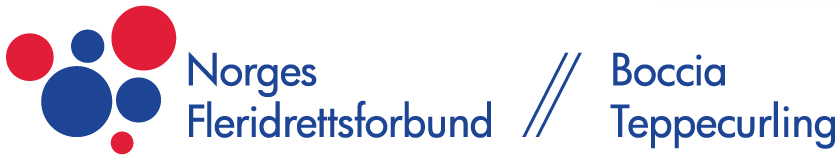 Samarbeid med institusjoner rettet mot tilpasset fysisk aktivitet om faste treninger med Boccia og Teppecurling
Arrangere to Norgesturneer hvert år
Arrangere en rekrutteringshelg i Teppecurling
Tilby midler til klubber som ønsker å jobbe aktivt med rekrutteringsarbeid
Til enhver tid ha utstyr til utlån
Arrangement
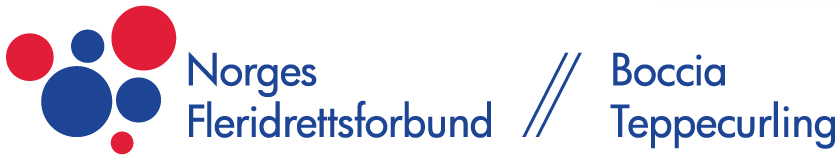 Arrangere et arrangement kurs i perioden for å heve kvaliteten på våre stevner
Årlig tilby Norgesmesterskap i våre idretter
Jobbe for å arrangere minst 3 barne- og ungdomsstevner i perioden
Videreutvikle seriekonseptet for å sørge for større deltagelse på stevner
Arrangement
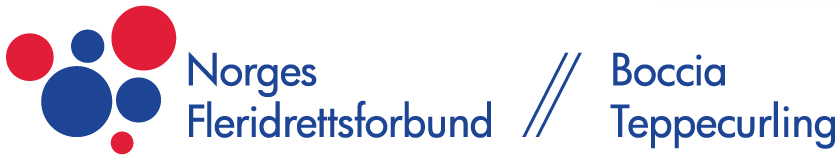 Videreutvikle lokale og regionale turneringstilbud
Arrangere klubbkonkurransen eller tilsvarende digitale konkurranser
Jobbe aktivt for å kvalitetssikre stevner, Norgesserie og Norgesmesterskap
Arrangement
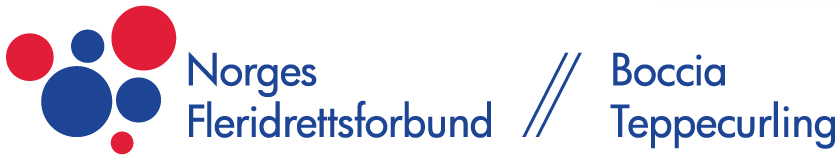 Delta i Nordisk mesterskap 2025
Tilby arrangementstøtte til klubber som arrangerer stevner
Jobbe for å arrangere flere stevner med kortere reisevei
Delta på Norgesleker i 2026
Jobbe for å utvikle et konsept for endagsstevner
Toppidrett
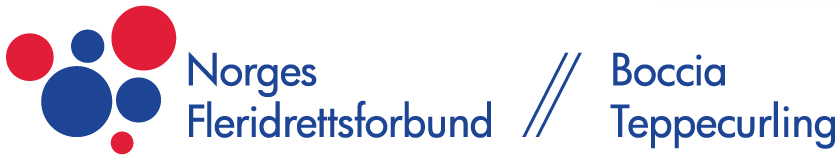 Videreføre samarbeid med Finland og Danmark for å øke kompetansen, styrke våre utøvere og få et bredere nettverk
Opprettholde en god dialog med Olympiatoppen
Toppidrett
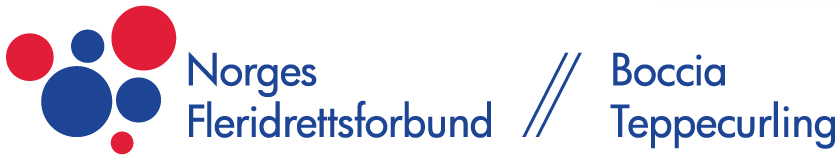 Tilby samlinger for utvalgte utøvere
Ha begge kjønn representert i støtteapparatet til Team Norway, både i samlinger og i konkurranser
Får Norges lag/utøver klarsignal fra Worldboccia om deltagelse, vurderes representasjon med bakgrunn i krav til trening, rapportering og resultater
Organisasjon
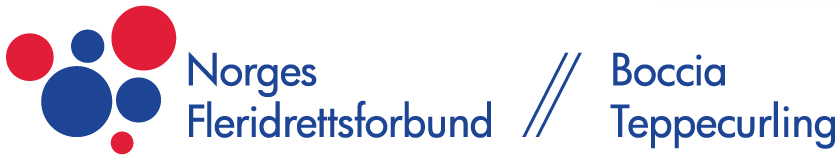 Være tilgjengelig for alle klubber
Tilby klubbutvikling til våre klubber
Aktivt lete etter attraktive og relevante samarbeidspartnere
Kartlegge kostnadene ved våre arrangement
Arrangere årlig ledermøte
Arbeide aktivt for gode verdier i klubbene. Inkludering, fair play og felleskap er punkter som vektlegges
Organisasjon
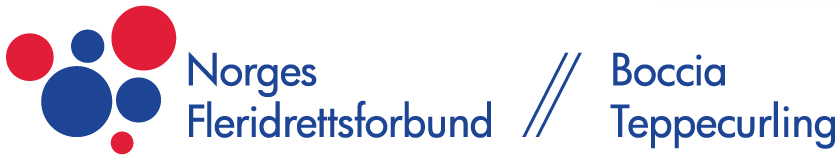 Arbeide for internasjonalt samarbeid, spesielt på nordisk nivå
Styrke det Norske klassifiseringsutvalget
Sette som krav og følge opp at alle klubbledere, dommere og trenere må fremvise politiattest for å fungere i sitt verv
Delta på BISfed sin generalforsamling
Arrangere BocciaTC Hederskveld
Utdanning - Trener
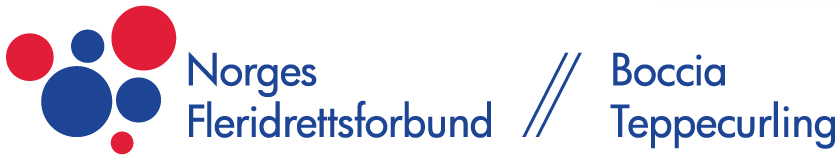 Jobbe for å få flere kursinstruktører fra forskjellige deler av landet
Utvikle e-læringsmoduler og e-læringskurs
Tilby våre trenere kompetansehevende kurs og samlinger
Arrangere 1 kurs for renneassistenter i perioden
Utdanning - dommer
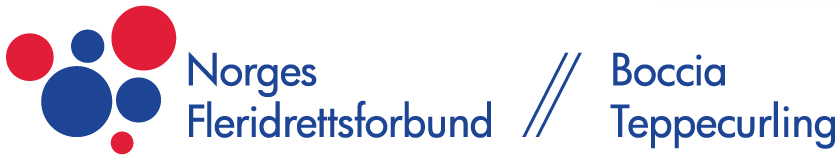 Arrangere dommerkurs årlig for boccia i perioden
Arrangere dommerkurs årlig for teppecurling i perioden
Tilby videreutdanning for dommeraspiranter i teppecurling
Utdanne en internasjonal dommer
Kommunikasjon og marked
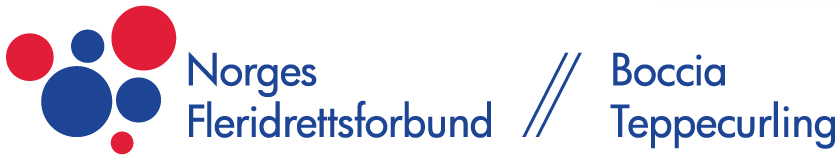 Kontakte minst 30 klubber pr år pr telefon/teams
Lage en holdninskampanje for våre Idrettslag
Utvikle forbildeklubber
Utvikle forholdet til samarbeidspartnere
Utvikle en sponsorstrategi